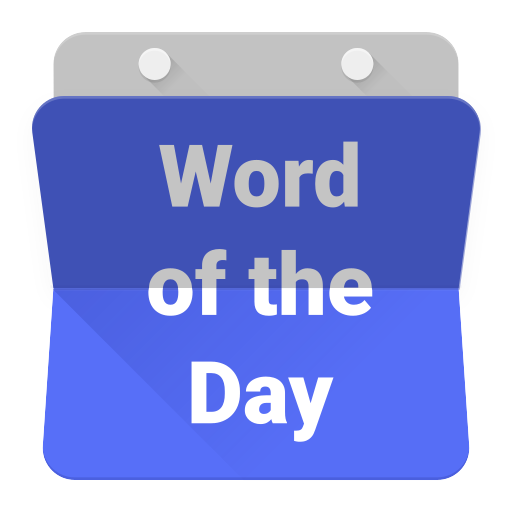 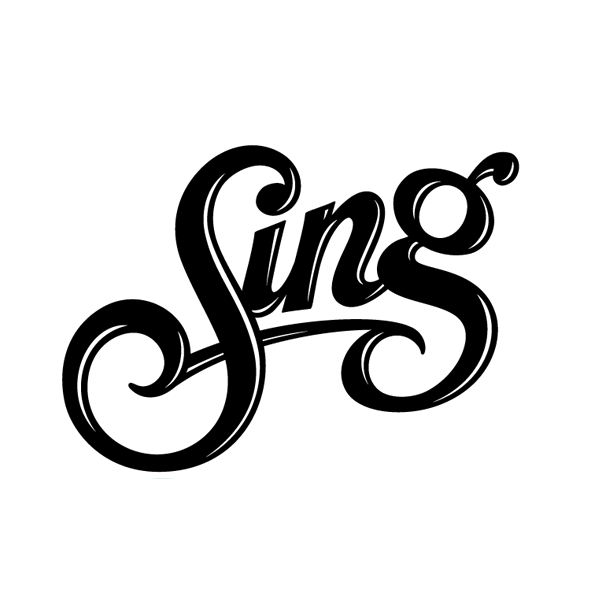 sangat
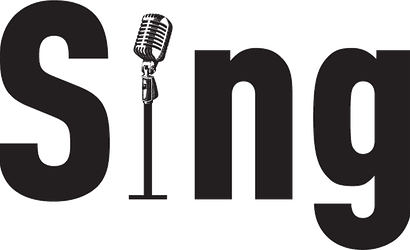 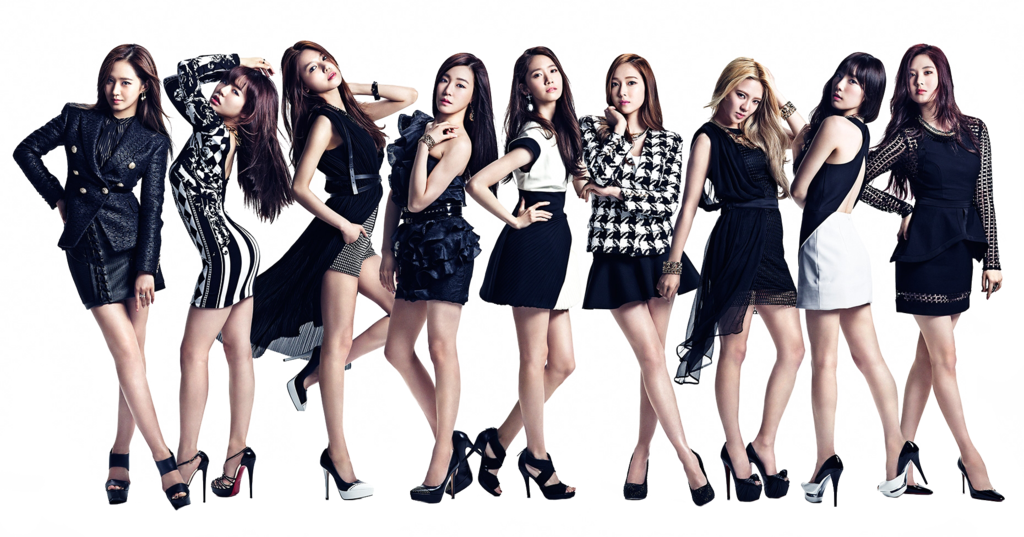 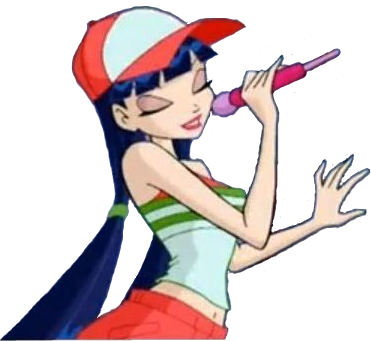 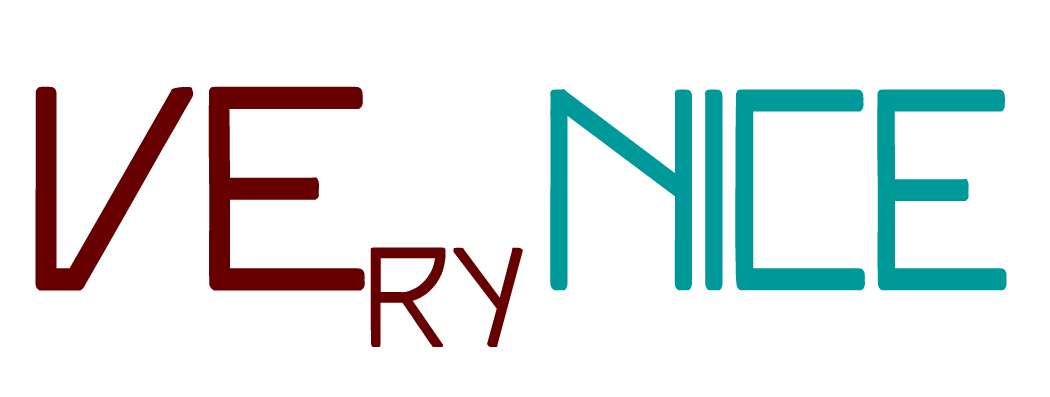 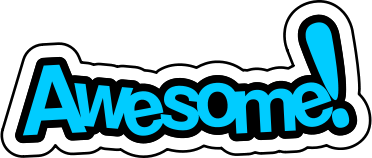 sangat
You are probably thinking that “sangat”, pronounced “sung-ut”,  is the Indonesian for “sing at”, right? 
Sorry to tell you that you are “out of tune” yet again because the particle “sangat” means “very” in Indonesian!
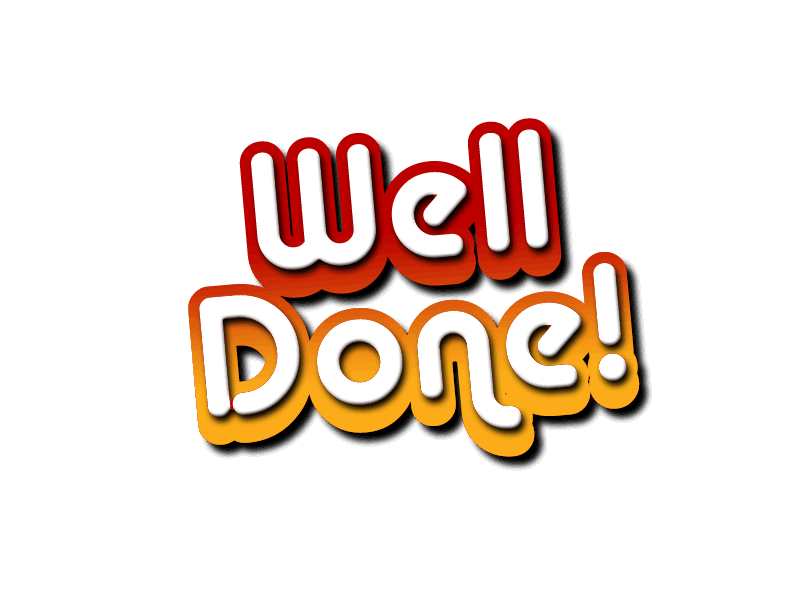 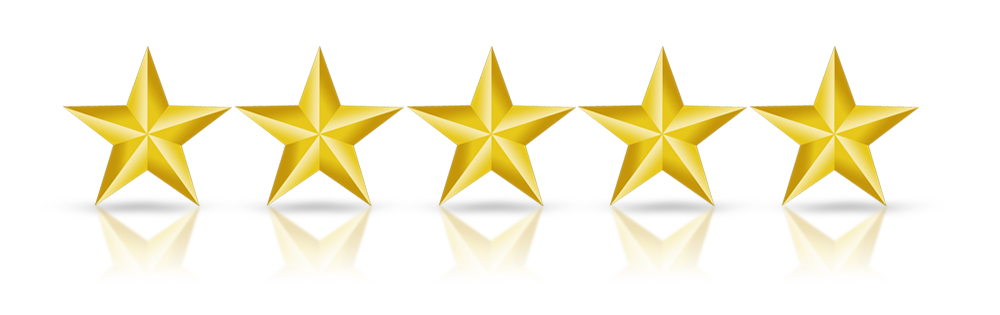 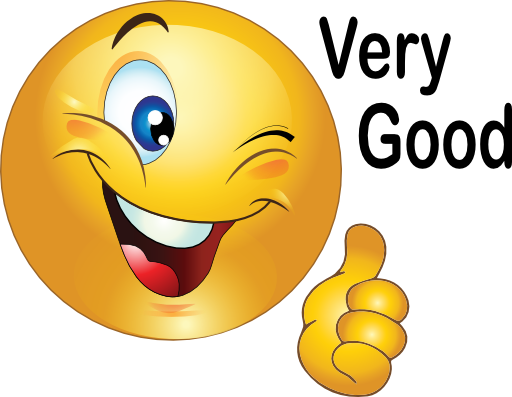 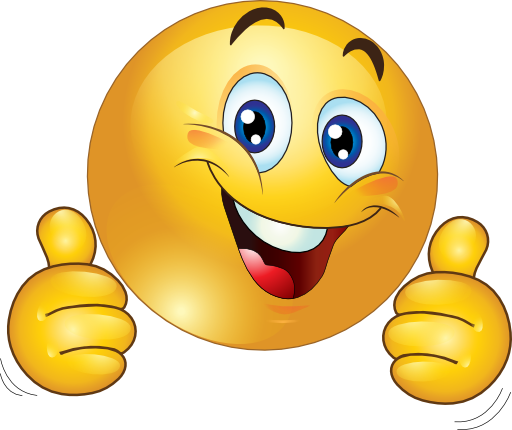 sangat
Another fact that is “sangat” interesting is that South Korean girl bands such as SNSD are “sangat populer” throughout all of Asia, including Indonesia.
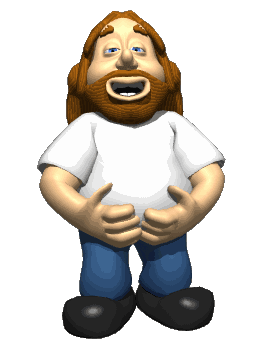 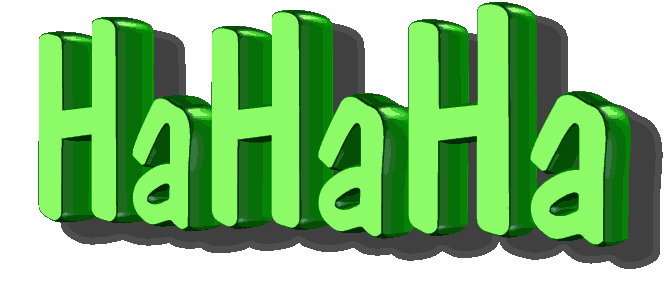 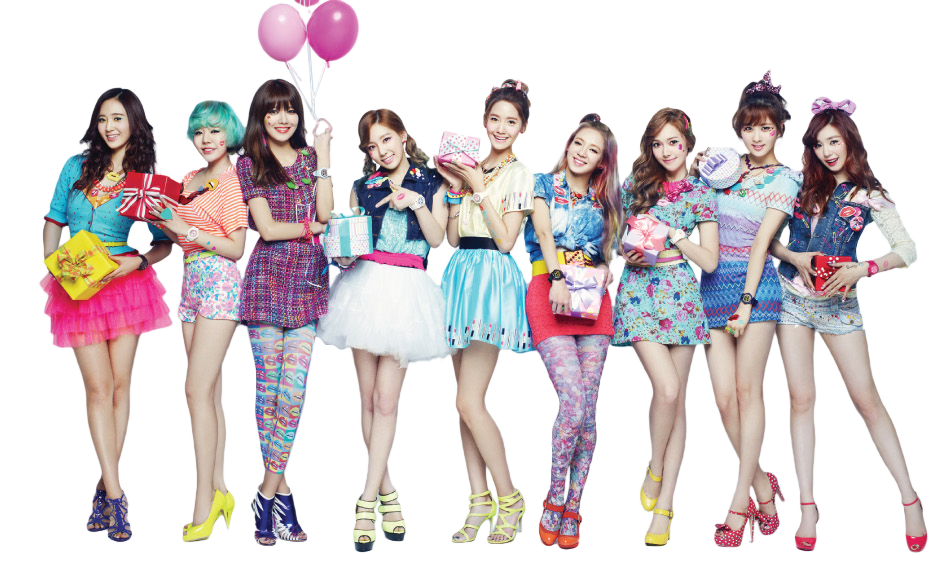 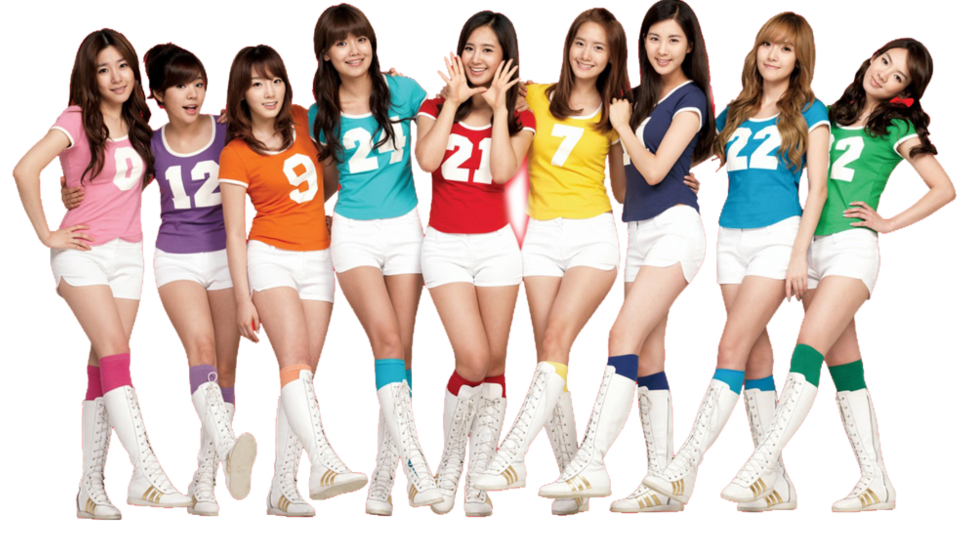